Sanitary Engineering
Water supply Engineering


By
Dr. Muhanad M. Abbas
TODAY TOPICS
Forecasting population
Water consumption for various purposes
Factors Affecting consumption
Fire demand
Example
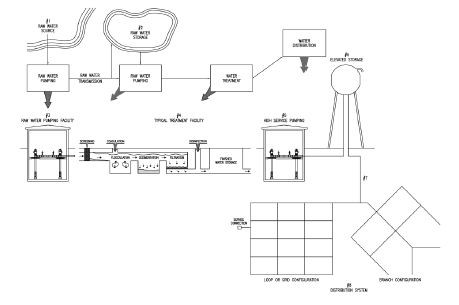 [Speaker Notes: WWTP, WTP, design requirements]
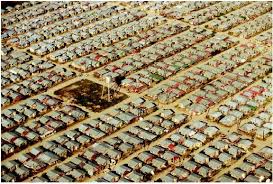 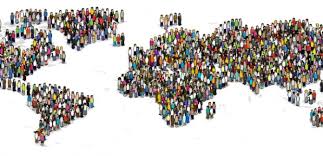 Forecasting population
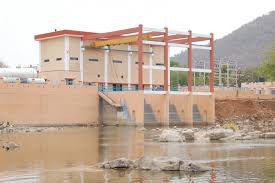 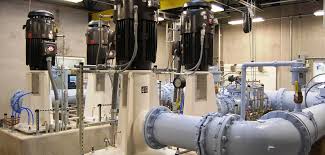 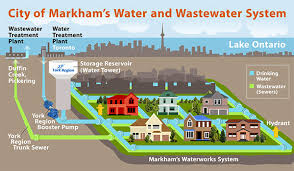 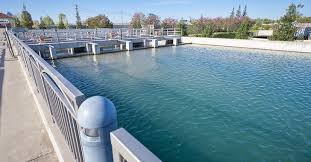 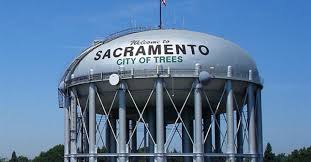 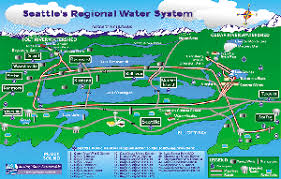 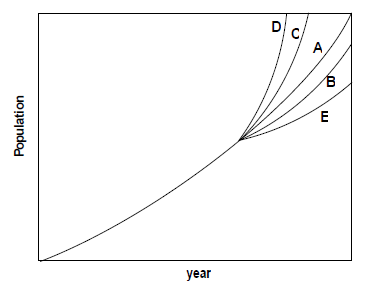 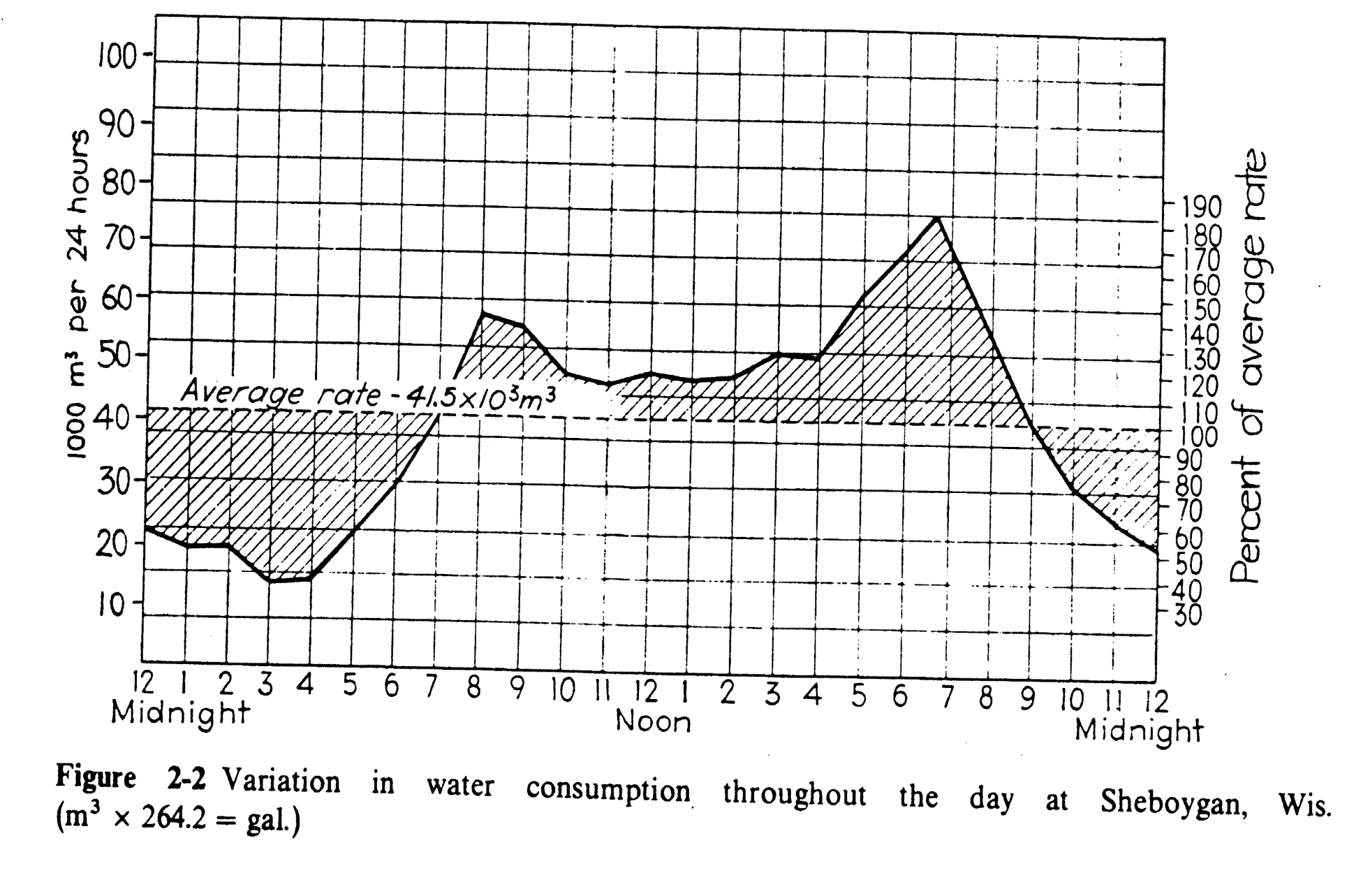 Example / City population 20000 cap. Consumed 100 gall./cap./d living in wood building area 2 Km2 with two stories. Find total demand with 2 hr fire.
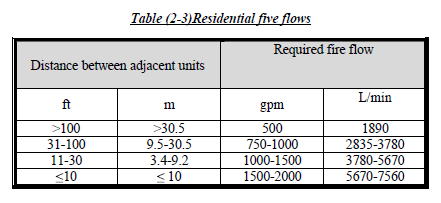 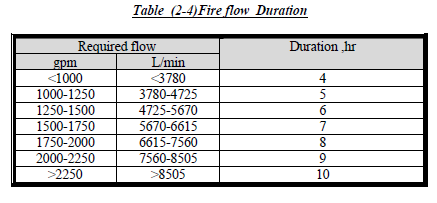